Организация проектной деятельности с учащимися старших классов, имеющих трудности в подготовке к ЕГЭ
Учитель математики СОШ №6
Р.А. Галимова
Секция учителей математики
в рамках августовского совещания работников образования
Лениногорск, 2014
Проектный метод
Необходимость совершенствовать уровень образованности учащихся
формирование ЗУН по предмету
самореализация учащегося       как личности;

сохранение и приумножение врожденной «самостоятельности»;
 
усиление «Я сам»,                      «Я сделаю», «Я умею»
19.08.2014
2
Что есть проект?
Доклад – познакомить с определенной темой (проблемой),      
         - дать общую информацию, 
         - представить соображения автора, 
           не требующие научной проверки (доказательств)
Реферат – исчерпывающая информация по теме 
             из различных источников, 
           - различные точки зрения, статистические данные, 
             интересные факты
Исследовательская
работа                        – решение исследовательской, 
                                       творческой задачи 
                                       с заранее неизвестным результатом
Проект – решение конкретной проблемы, 
        - достижение оптимальным способом заранее 
          запланированного результата.
19.08.2014
3
Что есть проект?
19.08.2014
4
Проект: каждому – своё!
19.08.2014
5
Элементы проекта
Личностно – значима, 
поэтому мотивирует на поиск решения
19.08.2014
6
Элементы проекта
Решение проблемы, 
воплощенное в проектном продукте
19.08.2014
7
Элементы проекта
Разбивка всего пути от постановки 
проблемы до реализации цели проекта 
на отдельные этапы
19.08.2014
8
Элементы проекта
Работа с информацией; исследования, 
опыты, опросы; анализ, обобщение, 
выводы; проектный продукт
19.08.2014
9
Элементы проекта
Демонстрация хода и результатов работы, 
собственных знаний и опыта. Анализ 
проделанной работы и нового опыта.
19.08.2014
10
Необходимо учитывать:
для работы над проектом автор должен иметь определенный уровень ЗУН по теме этого проекта.
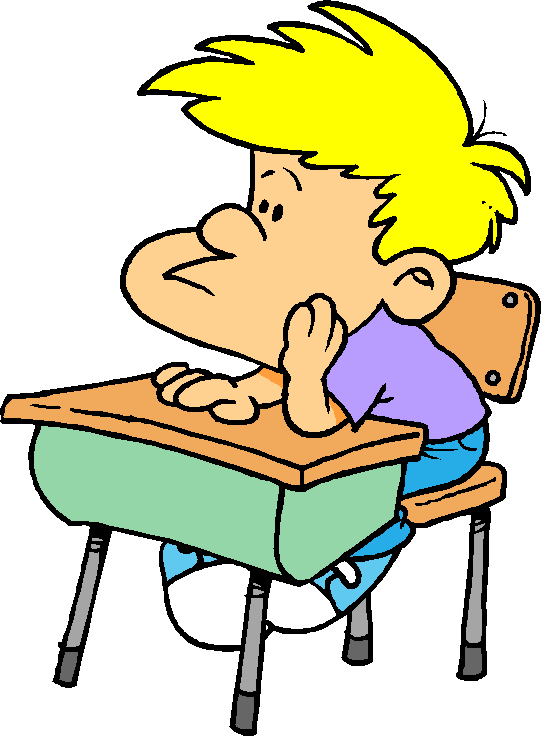 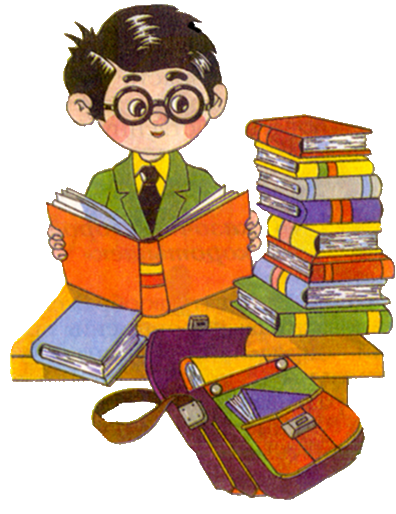 Хорошо известная детям тема не дает возможности приобрести новые знания и опыт.
19.08.2014
11
Метод проектов при подготовке к ЕГЭ: подготовительный этап(август – сентябрь)
Начальная мотивация
Определение специальности и ВУЗа, сбор информации о конкурсной ситуации
Пробный ЕГЭ внутри класса
Анализ полученных результатов доводится до сведения учащихся
План работы на учебный год, распределение проектов
Вхождение в проекты (мотивация учащихся на данный вид деятельности)
19.08.2014
12
Используемые проекты:классификация
19.08.2014
13
Цель, результат и конечный продукт проектов при подготовке к ЕГЭ
Цель:
устранение пробелов в знаниях
Результат  успешно реализованного проекта:
безупречное выполнение заданий данного типа
Конечный продукт:
справочники с формулами, 
задачами и решениями к данному заданию
19.08.2014
14
Проблематизация и планирование - в конце предыдущей темы. Начинают самостоятельно работать.
1-2 занятия: классификация собранного материала, подбор формул и алгоритмов решения. Избирательное прорешивание.
3 урок: разбор задач, способов решения и справочников
Защита в виде зачета
Все группы работают над общим материалом, сопоставляя и дополняя на всех этапах проекта.
Начало проекта – общее. Далее каждая группа работает над своим материалом, разрабатывая и защищая его.
19.08.2014
15
19.08.2014
16
Совместная деятельность учителя и ученика в рамках проекта
Завтра
САМ
САМ
САМ
Сегодня
САМ
САМ
САМ
вместО
вместе
19.08.2014
17
Спасибо за внимание!
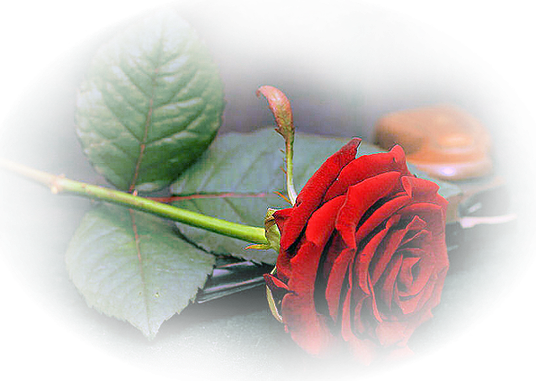 19.08.2014
18